Tables Topics in Teaching
Resources available here:
https://bit.ly/nfo_2024
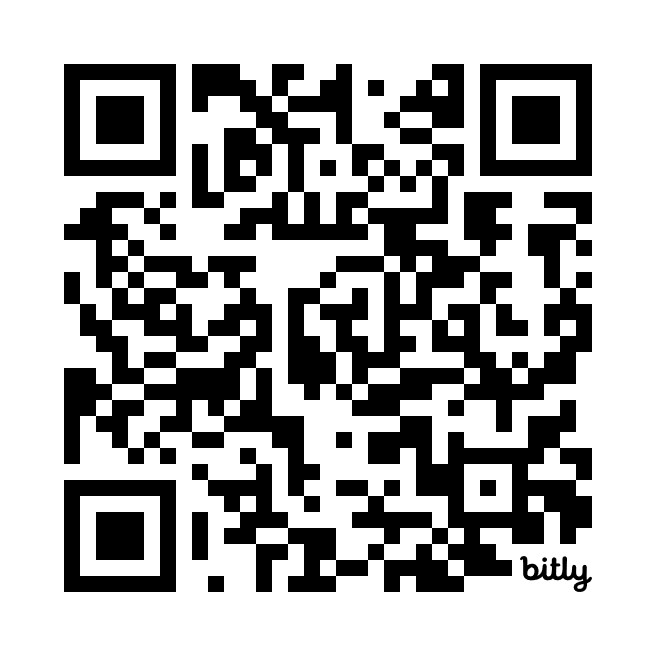 Facilitated by 
Dani Dilkes & Ken Meadows
Centre for Teaching and Learning
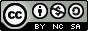 These slides are  licensed under an Attribution-NonCommercial-ShareAlike License.
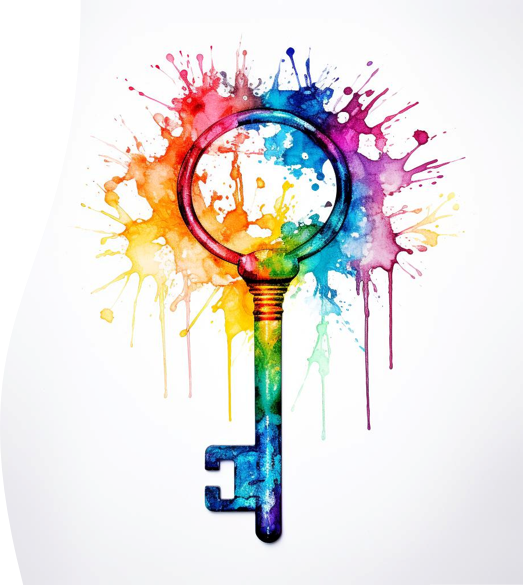 Access Statement
Relevant visuals will be described​

Any disciplinary, technical, or ‘jargon’y words will be explained​

Slides have been made available to all participants​

Live captioning is on
Topics in Teaching
Surveyed you asking you to vote on two topics in teaching and learning you would like to learn more about and discuss at your tables
  


Generative AI in Teaching and Learning (80%)

Student Engagement (50%)
Format of Session
5-minute introductions at your table

Two 20-minute rounds


10-minute presentation
10-minute discussion at your table  



Wrap Up
Introductions
Introduce yourself to others at your table (5 minutes)

Your name
Your discipline
What is one thing you are looking forward to in the upcoming year?
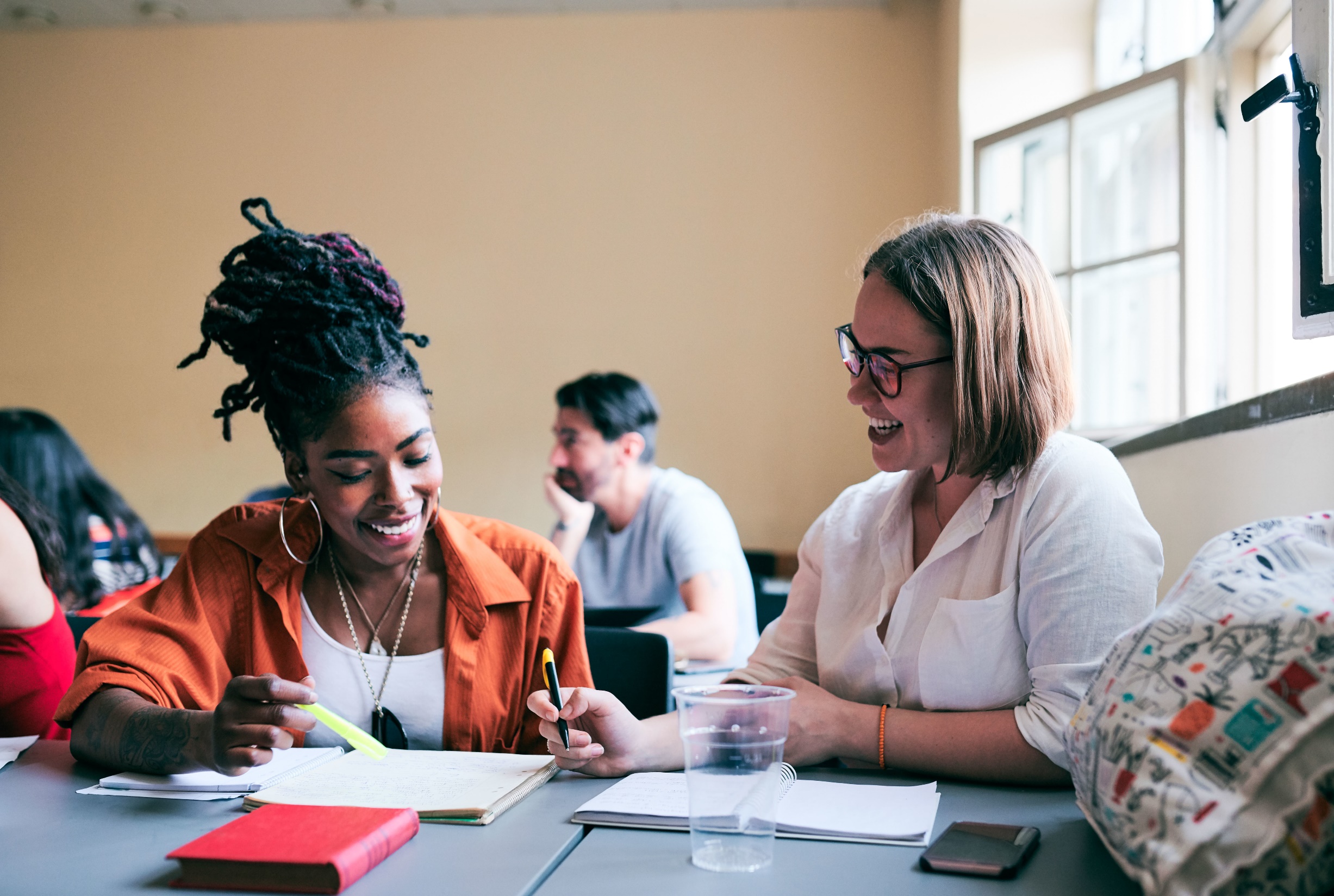 Supporting Student Engagement by Building Community in your Courses
Defining Community
Belonging
Connection to Learning
Feelings of inclusion, of being valued as a person
Sense of both benefitting from and contributing to the course, actively making meaning
Rovai (2002)
Building Community
Connecting with the students

Connecting students with each other

Connecting students with the course
Centre for Teaching Excellence (n.d.); Moore (1989)
Connecting with Students: Learn about Them
Learn their names, with proper pronunciations, and pronouns (if they share them)

Learn about them as learners
 
For example, survey them about…
Knowledge they are coming in with
Why they are taking the course
What most interests them about the course 
“What would you like me to know about you as a learner?”

Get feedback on their learning during the course
Connecting with Students: Let them Learn about You
Share how to contact you

Office hours, email, through OWL Brightspace  

As possible, be available before and/or after class


As you are comfortable, share a little about yourself (e.g., why you are passionate about your discipline; an outside interest)
Connecting Students with Each Other
Icebreaker on the first day (and later; e.g., in pairs, share one thing that you are comfortable sharing about yourself; what is one thing about [the discipline] that interests you).

Build interactivity into learning activities & assessments (e.g., small group discussions;  OWL Brightspace Discussions; group work; peer feedback)
Connecting Students with the Course
Ensure course materials are accessible


When possible, provide real world examples; tailor content and/or examples to students’ knowledge, interests, experiences, future careers 


Connect students with campus resources at relevant points throughout the course and normalize their use (“…part of being a student”; e.g., Learning Development & Success, Wellness & Well-being)
Connecting Students with the Course (continued)
Co-create a community agreement: Shared expectations for each other and the course (e.g., respectful communication, turn taking in discussions)


When possible, provide flexibility and choice (e.g., choice of topics for an assignment)

Emphasize learning is a process, discuss importance of making mistakes for learning
Discussion Questions: Building Community
Big Hero Six or The Terminator?Understanding GenAI Through MetaphorsFacilitated by: Dani DilkeseLearning & Curriculum Specialist
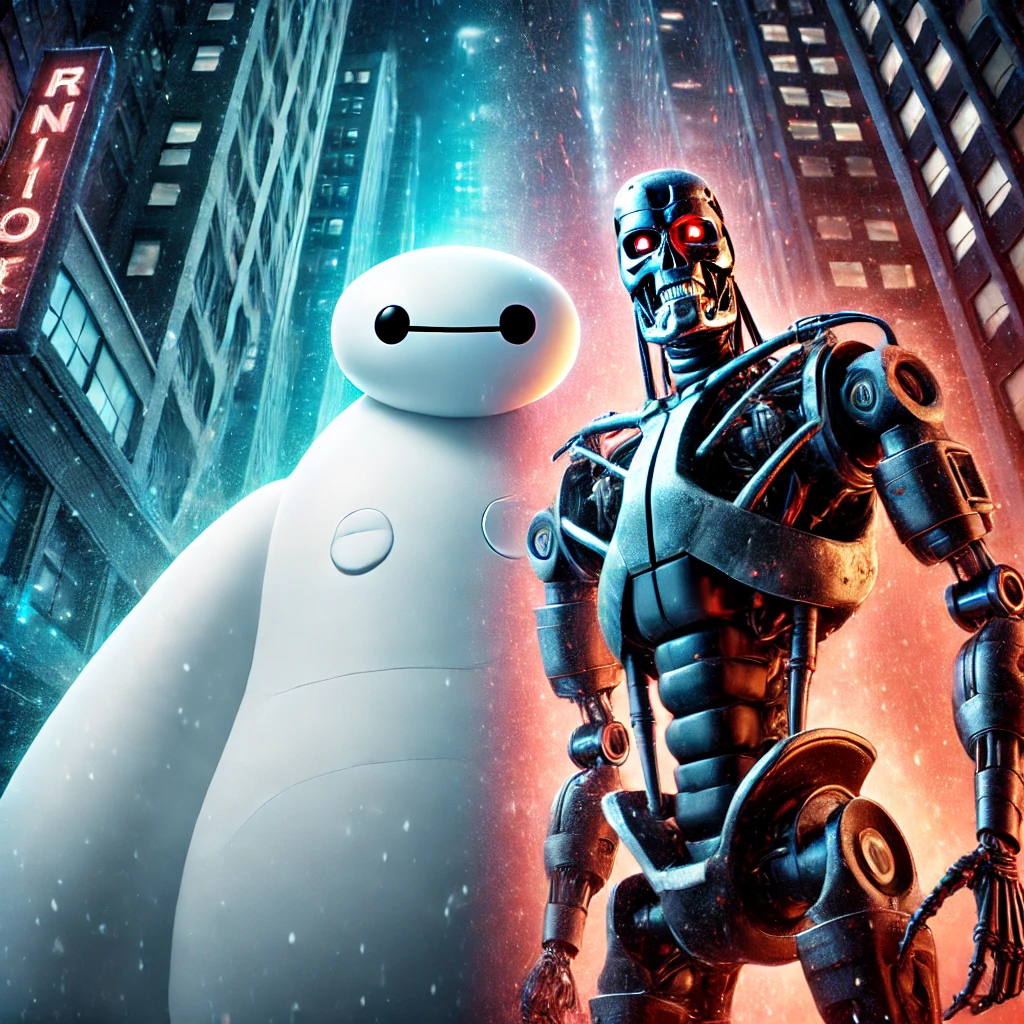 Image generated using ChatGPT 4o in August 2024 in response to the prompt  “generate an image of big hero six VS the terminator as a metaphor for AI”
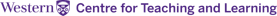 What IS Generative AI?
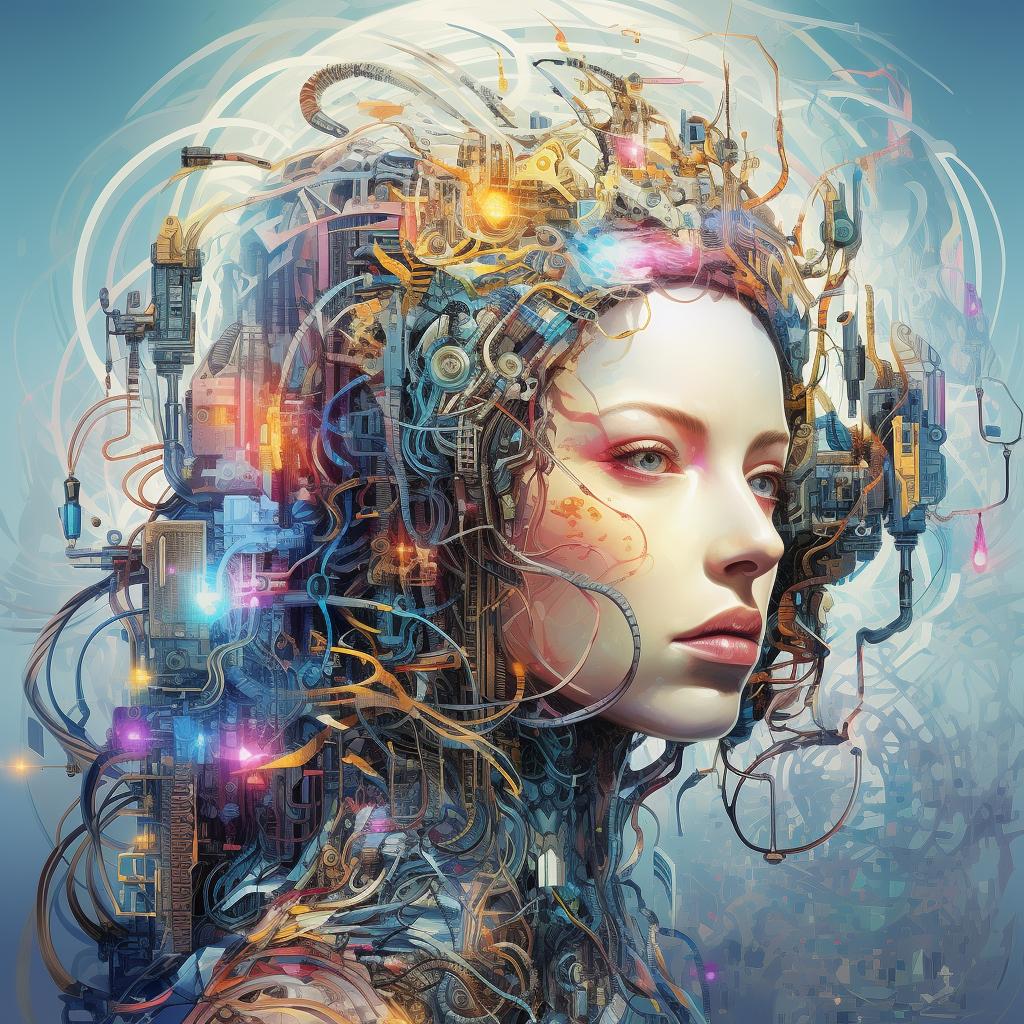 Artificial Intelligence tool that creates new content
Trained on massive datasets to identify patterns and connections
Image generated using Midjourney in December 2023 in response to the prompt “What is generative AI?”
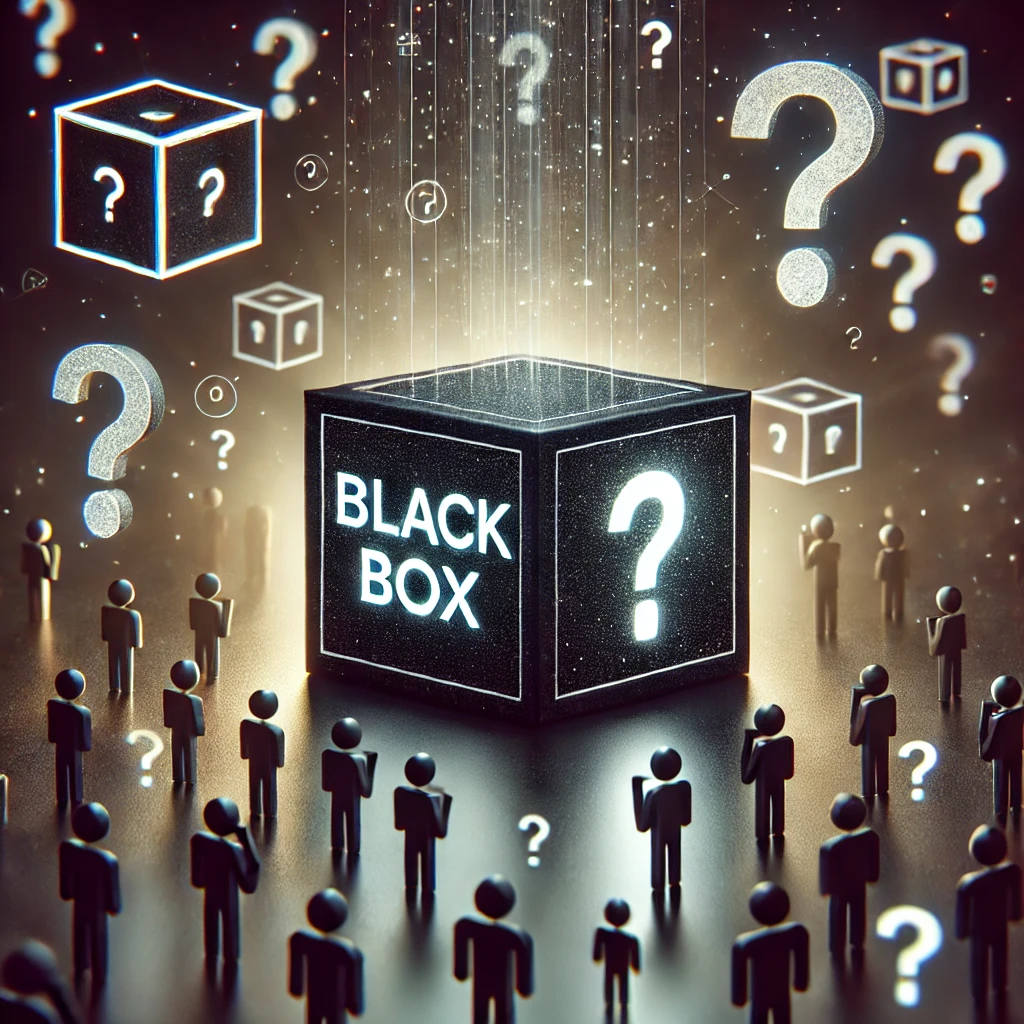 AI Metaphors
Metaphors tell us a lot about how people feel about and perceive Artificial Intelligence (Gupta et. al., 2024)
Image generated using ChatGPT 4o in August 2024 in response to the prompt “generate an image of the metaphor "black box" “
Stochastic Parrot
Replicates language patterns
Limited to the data sets that it’s been trained on
Lacks comprehension
Not concerned about facts
Image generated using ChatGPT 4o in August 2024 in response to the prompt “generate an image of the metaphor "stochastic parrot“”
Over-Eager Intern
Responds to prompting
Good at low-level cognitive tasks (defining, summarizing)
Appears to do all of the things
Isn’t critical or reflexive 
Prone to misinformation
Image generated using ChatGPT 4o in August 2024 in response to the prompt “generate an image of the metaphor "an over-eager intern“.
Digital Kaleidoscope
Generates new content/ patterns from existing content 
Prone to nonsensical output (hallucinations)
Image generated using ChatGPT 4o in August 2024 in response to the prompt “generate an image of the metaphor "digital kaleidoscope“”.
Fast Food
Low-effort mass production
Style over substance
Environmental impact 
Lacks transparency
Image generated using ChatGPT 4o in August 2024 in response to the prompt “generate an image of the metaphor "digital fast food“”
Discussion Questions
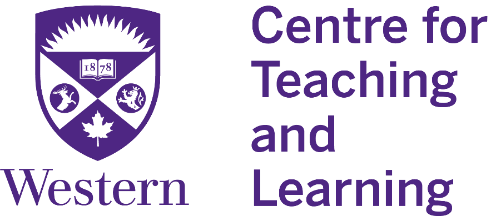 Upcoming AI Sessions
teaching.uwo.ca
August 29th 2:00 - 3:00
Generative AI Community of Practice
September 23rd 1:00 - 2:00
Introduction to Generative AI in Teaching and Learning
October 3rd, 2:00 - 3:00
Rethinking Academic Integrity in a GenAI World
October 30th, 11:00 to 12:00
Generative AI for UDL and Accessibility
Upcoming Universal Design for Learning (UDL) Sessionsteaching.uwo.ca
September 19; 2:30 - 3:50pm
September Meeting of the Inclusive Teaching Community of Practice
September 26; 9:30-11:00am
Introduction to Universal Design for Learning and the UDL Certificate


October 23; 1:30-3:00pm
UDL: Multiple Means of Representation


October 31; 1:30-3:00pm
UDL: Multiple Means of Action & Expression


November 12; 10:30am-12:00pm
UDL: Multiple Means of Engagement
References and Resources
Centre for Teaching Excellence (n.d.). Building community in large classes. University of Waterloo.
	https://uwaterloo.ca/centre-for-teaching-excellence/catalogs/tip-sheets/building-community-large-classes
Centre for Teaching and Learning (n.d.). Accessibility boosts. Western University. 
	https://teaching.uwo.ca/elearning/accessibilityboosts.html
Centre for Teaching and Learning (n.d.). Accessibility in teaching. Western University. 
	https://teaching.uwo.ca/teaching/accessibility-in-teaching.html
Centre for Teaching and Learning (n.d.). Building community. Western University. 
	https://teaching.uwo.ca/teaching/engaging/building-community.html
Centre for Teaching and Learning(n.d.). Certificate in Universal Design for Learning. Western University.
	https://teaching.uwo.ca/programs/certificates/udl.html
Centre for Teaching and Learning (n.d.). First day of class. Western University. 
	https://teaching.uwo.ca/teaching/engaging/firstday.html
Centre for Teaching and Learning (n.d.). Generative AI resources. Western University. 
	https://teaching.uwo.ca/elearning/generativeAI-resources.html
Center for Teaching, Learning & Technology. (n.d.) Building community and creating an inclusive learning
   environment. California Polytechnic State University. 
 https://ctlt.calpoly.edu/building-community-and-inclusive-learning-environment
References and Resources (continued)
Gupta, A., Atef, Y., Mills, A., & Bali, M. (2024). Assistant, parrot, or colonizing loudspeaker? ChatGPT metaphors for developing critical AI literacies. Open Praxis, 16(1), 37–53. 
	https://doi.org/10.55982/openpraxis.16.1.631
Moore, M. G. (1989). Editorial: Three types of interaction. American Journal of Distance Education, 3(2), 1-6.
Office of Faculty Relations (n.d.). Faculty (UWOFA). Western University.
 	https://www.uwo.ca/facultyrelations/faculty_relations/faculty/index.html
Rovai, A. P. (2002). Sense of community, perceived cognitive learning, and persistence in asynchronous learning networks. Internet and Higher Education, 5, 319-332.
	https://doi.org/10.1016/S1096-7516(02)00130-6
Student Experience (n.d.). Accessible education. Western University.
	http://academicsupport.uwo.ca/accessible_education/index.html
Student Experience (n.d.). Learning development and success. Western University. https://learning.uwo.ca/
Teaching Assistants Training Program (n.d.). Community agreements. University of Toronto. 
	https://tatp.utoronto.ca/resources/community-agreements/
Teaching Assistants Training Program (n.d.). Building a community online. University of Toronto. 
	https://tatp.utoronto.ca/resources/building-a-community-online/
Uncovering the Hidden Curriculum (n.d.). Uncovering the hidden curriculum: Supporting learners and educators within and beyond education. https://hiddencurriculum.ca/
Western Technology Services (n.d.). iClicker. Western University. https://wts.uwo.ca/iclicker/